Figure 3 Effect of statin therapy on cardiac arrest.
Eur Heart J, Volume 33, Issue 13, July 2012, Pages 1571–1581, https://doi.org/10.1093/eurheartj/ehs005
The content of this slide may be subject to copyright: please see the slide notes for details.
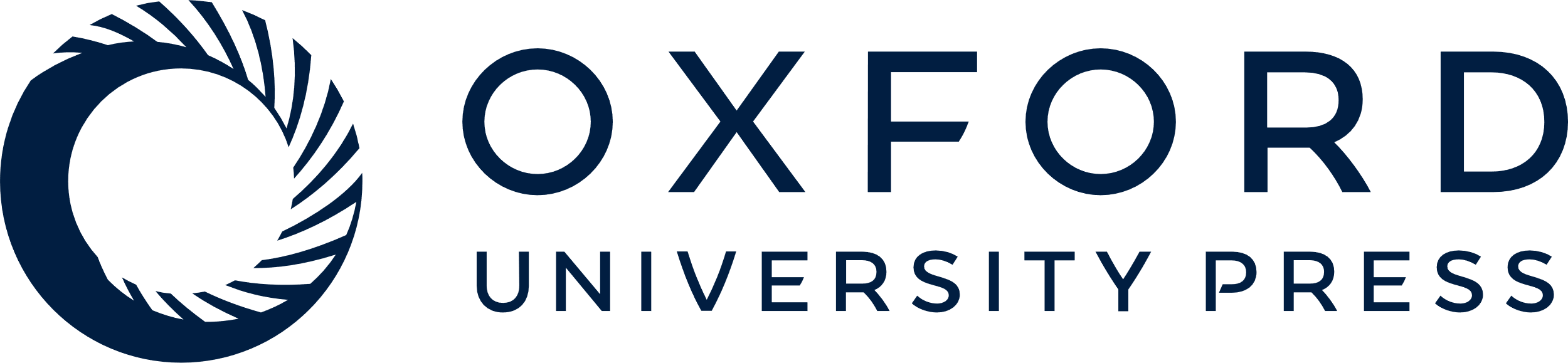 [Speaker Notes: Figure 3 Effect of statin therapy on cardiac arrest.


Unless provided in the caption above, the following copyright applies to the content of this slide: Published on behalf of the European Society of Cardiology. All rights reserved. © The Author 2012. For permissions please email: journals.permissions@oup.com]